ANALYSIS and INTERPRETATION provide answers  to the research questions postulated in the study.
ANALYSIS means the ordering, manipulating, and  summarizing of data to obtain answers to research questions.  Its purpose is to reduce data to intelligible and interpretable  form so that the relations of research problems can be studied  and tested.

INTERPRETATION gives the results of analysis, makes  inferences pertinent to the research relations studied, and draws  conclusions about these relations.
STATISTICS is simply a tool in research. In fact, according to  Leedy (1974:21), statistics is a language which, through its own  special symbols and grammar, takes the numerical facts of life and  translates them meaningfully.

Statistics thus gathers numerical data. The variations of the data  gathered are abstracted based on group characteristics and
combined	to  interpretation,
serve		the	purpose	of	description,	analysis,  and	possible	generalization.	According	to
McGuigan (1987), in research, this is known as the process of  concatenation where the statements are “chained together” with  other statements.
There are two kinds of statistics:

DESCRIPTIVE STATISTICS – allows the  researcher to describe the population or sample used in  the study.

INFERENTIAL STATISTICS – draws inferences  from sample data and actually deals with answering the  research questions postulated which are, in some cases,  cause and effect relationship.
DESCRIPTIVE STATISTICS
describes the characteristics of the population or the sample. To  make them meaningful, they are grouped according to the  following measures:


 Measures of Central Tendency or Averages
 Measures of Dispersion or Variability
Measures of Noncentral Location
Measures of Symmetry and/or Asymmetry
Measures of Peakedness or Flatness
Measures of Central Tendency or Averages.  These include the mean, mode and the median. The mean  is a measure obtained by adding all the values in a  population or sample and dividing by the number of  values that are added (Daniel, 1991:19-20). The mode is  simply the most frequent score of scores (Blalock,  1972:72). The median is the value above and below  which one half of the observations fall (Norusis, (1984:B-  63)
Measures	of
Dispersion
or	Variability.
These	include
the		variance,	standard  the	range.	According	to
deviation,	and
Daniel (1991:24), a measure of dispersion  conveys information regarding the amount  of variability present in a set of idea.
The VARIANCE is a measure of the dispersion of the set of scores.  It tells us how much the scores are spread out. Thus, the variance is a  measure of the spread of the scores; it describes the extent to which  the scores differ from each other about their mean.

STANDARD DEVIATION thus refers to the deviation of scores  from the mean. Where ordinal measures of 1-5 scales (low-high)  are used, data most likely have standard deviations of less than  one unless, the responses are extremes (i.e., all ones and all  fives).

The RANGE is defined as the difference between the highest and  lowest scores (Blalock, 1972:77)
Measures	of	Noncentral	Location.	These	include  the	quantiles		(i.e.,	percentiles,	deciles,	quartiles).	The	word
percent means “per hundred”. Therefore, in using  percentages, size is standardized by calculating the number of  individuals who would be in a given category if the total  number of cases were 100 and if the proportion in each  category remains unchanged. Since proportions must add to  unity, it is obvious that percentages will sum up to 100 unless  the categories are not mutually exclusive or exhaustive  (Blalock, 1972:33)
Measures of Symmetry and/or Asymmetry.  These include the skewness of the frequency distribution. If a  distribution is asymmetrical and the larger frequencies tend to  be concentrated toward the low end of the variable and the  smaller frequencies toward the high end, it is said to be  positively skewed. If the opposite holds, the larger frequencies  being concentrated toward the high end of the variable and the  smaller frequencies toward the low end, the distribution is  said to be negatively skewed (Ferguson and Takane, 1989:30).
Measures	of	Peakedness	or	Flatness	of	one
distribution in relation to another is referred to as Kurtosis. If  one distribution is more peaked than another, it may be  spoken of as more leptokurtic. If it is less peaked, it is said to  be more platykurtic.
NONPARAMETRIC TESTS
Two types of data are recognized in the application of statistical
treatments, these are: parametric data and nonparametric data.
Parametric data are measured data and parametric statistical tests  assume that the data are normally, or nearly normally, distributed  (Best and Kahn, 1998:338).
Nonparametric data are distribution free samples which implies  that they are free, of independent of the population distribution  (Ferguson and Takane, 1989:431).
The tests on these data do not rest on the more stringent assumption  of normally distributed population (Best and Kahn, 1998:338).
Kolmogorov – Smirnov test - fulfills the function of  chi-square in testing goodness of fit and of the Wilcoxon  rank sum test in determining whether random samples are  from the same population.
Sign Test - is important in determining the significance  of differences between two correlated samples. The  “signs” of the test are the algebraic plus or minus values  of the difference of the paired scores.
Median Test - is a sign test for two independent  samples in contradistinction to two correlated samples, as  is the case with the sign test.
Spearman rank order correlation - sometimes called  Spearman rho (p) or Spearman’s rank difference correlation, is a  nonparametric statistic that has its counterpart in parametric  calculations in the Pearson product moment correlation.
Kruskal – Wallis – sometimes known as the Kruskal-Wallis H  test of ranks for k independent samples. The H is the title of the test
and	stands	for	the	null	hypothesis;	and	the	k	for	the	classes	or
samples.
Kendall	coefficient	of	concordance	–	is	also	known	as  Kendall’s coefficient W or the concordance coefficient of W.  it is  a
technique which can be used with advantage in studies involving
rankings made by independent judges.
The nonparametic tests available are:
Mann-Whitney U-test - in nonparametric statistics is the  counterpart of the t-test in parametric measurements. It may find  use in determining whether the medians of two independent  samples differ from each other to a significant degree.
Wilcoxon match pairs, signed rank test – is employed  to determine whether two samples differ from each other to a  significant degree when there is a relationship between the  samples.
Wilcoxon	rank	sum	test	–
nonparametric	situations	where	measures	are	expressed	as
may	be	used	in	those
ranked data in order to test the hypothesis that the samples are  from a common population whose distribution of the measures is  the same as that of the samples.
APPROPRIATE STATISTICAL METHODS BASED ON THE  RESEARCH PROBLEM AND LEVELS OF MEASUREMENT

the statistical methods appropriate to any studies are always  determined by the research problem and the measurement scale of  the variables used in the study.


CHI - SQUARE

the most commonly used nonparametric test. It is employed in  instances where a comparison between observed and theoretical  frequencies is present, or in testing the mathematical fit of a  frequency curve to an observed frequency distribution.
T - TESTS
provides the capability of computing student’s t and probability  levels for testing whether or not the difference between two samples  means is significant (Nie, et al., 1975:267). This type of analysis is  the comparison of two groups of subjects, with the group means as  the basis for comparison.
Two types of T-tests may be performed:

Independent Samples - cases are classified into 2 groups and a test  of mean differences is performed for specified variables;
Paired Samples – for paired observations arrange casewise, a test  of treatment effects is performed.
CORRELATION ANALYSIS
Correlation is used when one is interested to know the relationship  between two or more paired variables. According to Blalock  (1972:361), this is where interest is focused primarily on the  exploratory task of finding out which variables are related to a given  variable.
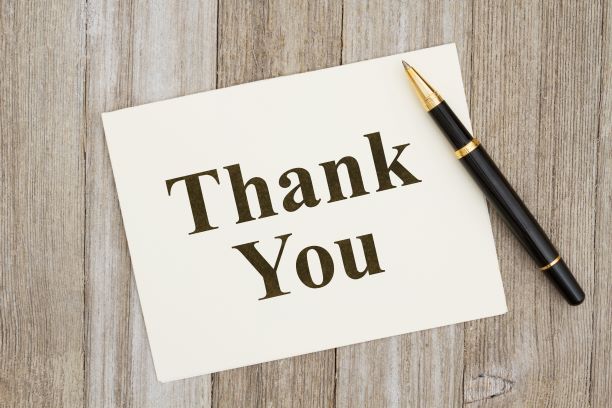